Vytvoření kapacit nových dětských skupin v ČR mimo hl. m. Prahu / V PrazeSeminář pro žadatele
Program semináře
Představení výzev
Hodnocení a výběr projektů
Podpora implementace dětských skupin
Jednotky a jednotkové náklady
Parametry dětské skupiny
Finanční řízení projektu
Informační systém ISKP14+
Dokumenty
Dotazy
2
PŘEDSTAVENÍ VÝZev
Představení výzev
Vytvoření kapacit nových dětských skupin v ČR mimo hl. m. Prahu / v PrazeČíslo výzvy: 03_22_141 / 03_22_142Alokace: 349 480 000 Kč (celá ČR mimo Prahu) / 50 520 000 Kč (Praha)
Prioritní osa 1: Podpora zaměstnanosti a adaptability pracovní síly.
Investiční priorita 1.2: Rovnost žen a mužů ve všech oblastech, a to  i pokud jde o přístup k zaměstnání a kariérní postup, sladění pracovního a soukromého života a podpora stejné odměny za stejnou práci.
Vyhlašovatel výzvy: MPSV, Odbor realizace programů ESF – veřejná správa, sociální inovace a rovné příležitosti
4
Představení výzev
Vyhlášení výzvy: 29. dubna 2022
Příjem projektových žádostí od: 29. dubna 2022
Ukončení příjmu projektových žádostí: 8. června 2022 
Ukončení fáze budování: 30. září 2022
Zaevidování do EDS: 31. října 2022 
Maximální délka, na kterou je žadatel oprávněn projekt naplánovat: 16 měsíců (vybudování/transformace: max. 4 měsíce + 2 fáze provozu: 2 x 6 měsíců) – fáze na sebe musí navazovat
! Předčasné ukončení není povoleno !
Nejzazší datum pro ukončení fyzické realizace projektu: 30. září 2023
5
Představení výzeV
Základní vymezení služby hlídání a péče o dítě
Vznik a provoz dětské skupiny poskytujících pravidelnou péči o dítě od 6 měsíců věku do zahájení povinné školní docházky za účelem zapojení rodičů do pracovního procesu dle Zákona č.247/2014 Sb., Zákon o poskytování služby péče o dítě v dětské skupině a o změně souvisejících zákonů (v novelizovaném znění)

Podporovány budou dětské skupiny pro veřejnost
6
Představení výzeV
Oprávněnými žadateli o podporu dětské skupiny pro veřejnost  jsou:
kraje, obce a jimi zřizované organizace (v případě Prahy i městské části  a jejich příspěvkové organizace)
dobrovolné svazky obcí 
poradenské a vzdělávací instituce 
nestátní neziskové organizace
vysoké školy
církve a náboženské společnosti
nadace a nadační fondy
Veřejné výzkumné instituce
7
Představení výzev
Žadatelem o podporu z OPZ může být POUZE ten, kdo bude dětskou skupinu přímo provozovat.
osoba (právnická nebo fyzická), která je registrovaným subjektem v ČR, tj. osoba, která má vlastní identifikační číslo (tzv. IČO někdy také IČ); 
osoba, která má aktivní datovou schránku; 
osoba, která nepatří mezi subjekty, které se nemohou výzvy účastnit z důvodů insolvence, pokut, dluhu atp.
8
Představení výzev
Upřesnění oprávněných žadatelů o podporu: 
Žadatel je oprávněn se v rámci jedné žádosti ucházet o podporu pouze jedné dětské skupiny.

Oprávněný žadatel  (vyjma obce nebo kraje včetně jimi zřizovaných organizací nebo dobrovolného svazku obcí) je pouze ten, kdo doloží
prohlášení obce, ve které je plánováno místo realizace  (tj. umístění dětské skupiny), o potřebě v oblasti zlepšení dostupnosti péče  o děti před zahájením školní docházky. 
Dokument Prohlášení obce o podpoře navýšení kapacit služeb péče o děti je povinnou přílohou žádosti o podporu, kterou je bezpodmínečně nutné doložit s prvním podáním žádosti o podporu. Pozdější doložení nebude umožněno, a žádosti, které ho nebudou obsahovat, budou vyřazeny.
9
Představení výzev
Důvod: Cílená podpora – kde jsou kapacity skutečně potřeba
Případné změny adresy místa realizace budou projektům povolovány pouze před podpisem právního aktu  v katastrálním území obce, která byla uvedena v žádosti o podporu. 
Změna adresy po podpisu právního aktu nebude umožněna.
10
Představení výzev
Další podmínky:
Součástí podkladů pro vydání právního aktu je doložení dokladu  o vlastnickém nebo jiném právu k objektu nebo prostorám,  z něhož vyplývá oprávnění tento objekt nebo prostory užívat  k poskytování služby péče o dítě. 

(Sken úředně ověřené kopie smlouvy o vlastnictví, smlouvy  o nájmu, smlouvy o smlouvě budoucí…)

Řídící orgán předpokládá doložení takového dokladu nejpozději do 40 kalendářních dnů od data podání žádosti. V případě nedodržení této lhůty bude žadatel písemně vyzván k jeho doložení pouze jednou, bez možnosti prodloužení lhůty (i v případě změny adresy před popisem právního aktu)
11
Představení výzev
Cílem výzvy není další financování nových dětských skupin provozovatelů, kterým se v minulosti nepodařilo dostát svým závazkům:
-   předčasné ukončení projektu
- nedokončení projektu, čímž se rozumí neuhrazení všech závazků  (nevrácení části dotace na výzvu dle § 14f rozpočtových pravidel) 
- ukončení projektu ze strany Řídicího orgánu OPZ pro neposkytnutí součinnosti či nesplnění účelu dotace.




 
 

  -
12
Představení výzev
Počet míst v dětské skupině: 			min. 5, max. 24
Cílová skupina:								rodiče s dětmi mladšími 15 let
Forma financování: 				ex-ante 

Režim financování	:		
zjednodušené vykazování způsobilých výdajů na základě dosažených jednotek 
ŘO definoval jednotky a k nim odpovídající jednotkové náklady
podle počtu dosažených jednotek je vypočtena výše dotace
13
Hodnocení a výběr projektů
Proces hodnocení a výběru projektů
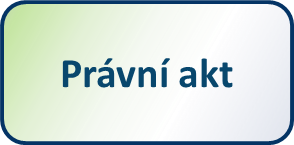 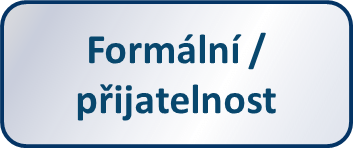 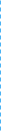 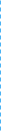 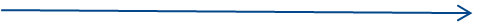 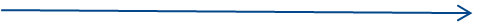 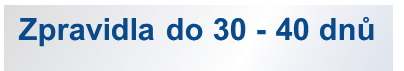 Zpravidla do 3 měsíců
15
Proces hodnocení a výběru projektů
Kritéria hodnocení přijatelnosti:
oprávněnost žadatele
cílové skupiny
celkové způsobilé výdaje
aktivity
horizontální principy
trestní bezúhonnost
ověření administrativní, finanční a provozní kapacity žadatele

Kritéria přijatelnosti nejsou opravitelná.
16
Kapacita žadatele
Údaje za poslední uzavřené účetní období:
Počet zaměstnanců (nejméně 1/5 vůči potřebnému minimálnímu zajištění realizačního týmu projektu – 0,25 úvazku)
Obrat (nejméně 1/5 vůči celkovému rozpočtu projektu) v EUR (Pro přepočet na CZK je třeba použít kurz Evropské centrální banky platný k 31. 12. 2021, tj. 24,860 Kč)
U projektů do 2 mil. Kč celkových způsobilých výdajů je vždy splněna
17
Proces hodnocení a výběru projektů
Kritéria formálních náležitostí:
úplnost a forma žádosti
podpis žádosti

V případě nedostatků bude žadatel vyzván k opravě prostřednictvím IS KP.
18
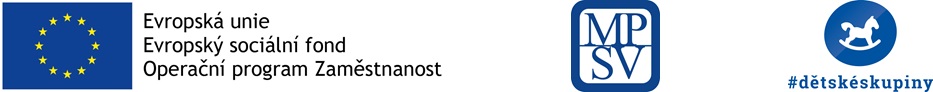 Online seminářDětské skupiny – zákon, zápis do evidence 29.04.2022
Projekt: Podpora implementace dětských skupinCZ.03.1.51/0.0/0.0/15_009/0002266
Projekt Podpora implementace dětských skupin
Operační program Zaměstnanost – prioritní osa rovnost žen a mužů
Cíle projektu:
podpora vzniku a fungování DS – komplexní poradenství a vzdělávání
ukotvení systému dětských skupin a zvyšování jejich kvality
zvýšení dostupnosti informací o dětských skupinách
podpora zaměstnanosti, flexibilních forem práce
2022 - podpora zřizování a poskytování služby péče o děti v dětské skupině, ukotvení financování z národních zdrojů a zacílení podpory specificky na obecní zřizovatele a rozvoj předškolní péče v obcích
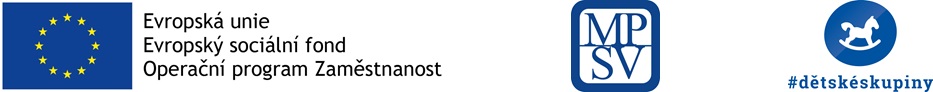 20
Projekt Podpora implementace dětských skupin
Projekt má celorepublikovou působnost (od 1. 1. 2022 kanceláře Praha a Brno).
Praktická realizace projektu
Znalost regionu, osobní kontakty
Metodická podpora poskytovatelům, rodičům i veřejnosti
Pořádání akcí pro poskytovatele, pečující osoby i rodiče 
Metodická podpora i veškeré pořádané akce jsou poskytovány zcela ZDARMA
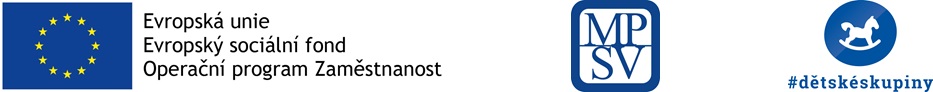 21
Aktivity projektu
Bezplatné poradenství a metodická podpora
Prezenční vzdělávání a setkávání
kulaté stoly pro poskytovatele i pečující osoby
workshopy pro pečující osoby  
Online podpora
e-learning a metodika pro poskytovatele 
online workshopy pro pečující osoby i poskytovatele
webové stránky s interaktivní databází DS
facebookové stránky Dětské skupiny a mikrojesle, Tipy a triky
Aktivity projektu 2022
metodická podpora obcím, vzdělávání, tvorba metodických materiálů
systémová podpora v souvislosti s novelou zákona o dětské skupině a vyhláškou č. 350/2021 (standardy a financování)
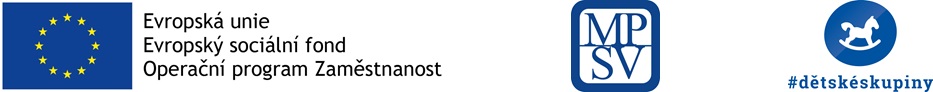 22
Co je dětská skupina
Služba péče o dítě předškolního věku (od 6 měsíců do zahájení povinné školní docházky, pro děti mladší 1 roku zvláštní podmínky)
Mimo domov, v kolektivu dětí, pravidelná péče
Péče zaměřena na zajištění potřeb dětí, výchovu, rozvoj schopností a dovedností, kulturních a hygienických návyků 
Maximálně 24 dětí (možnost sdílení míst), nejčastěji 12 dětí
Na neziskové bázi – finančně dostupná
Kvalifikace pečujících osob a další vzdělávání – kvalitní poskytování služeb
Standardy kvality péče o děti v DS – zaručení určité úrovně služeb a stálá snaha o zvyšování kvality služby ve všech oblastech
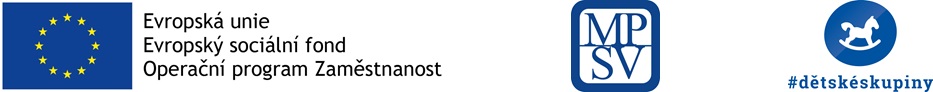 23
Počet dětských skupin k 27. 4. 2022
Počet DS v ČR:			 1 279 
Počet míst pro děti v ČR: 	16 835
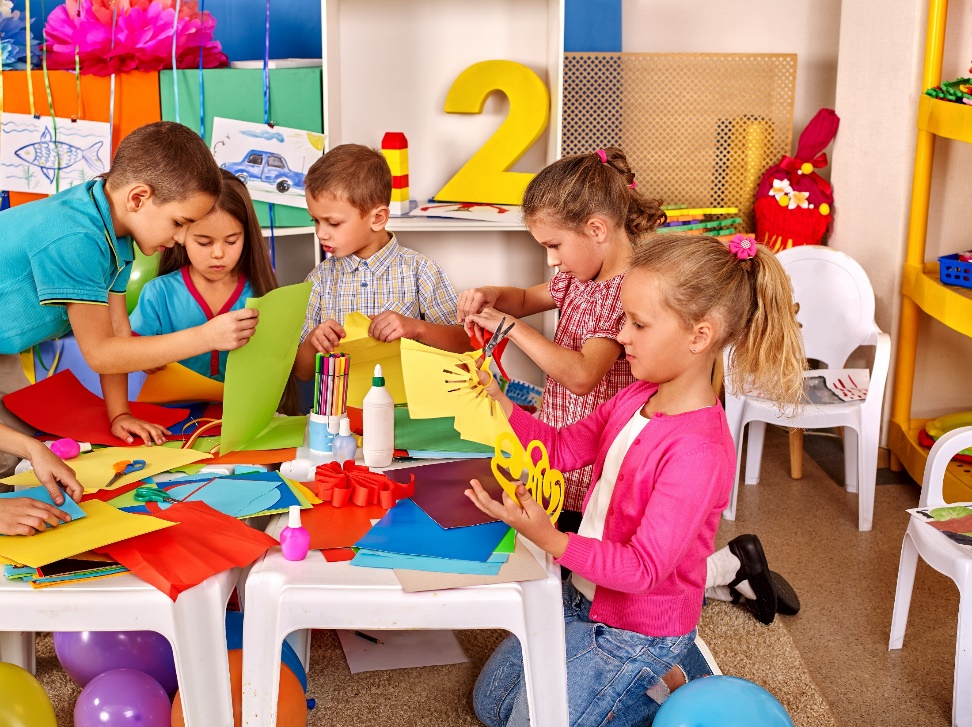 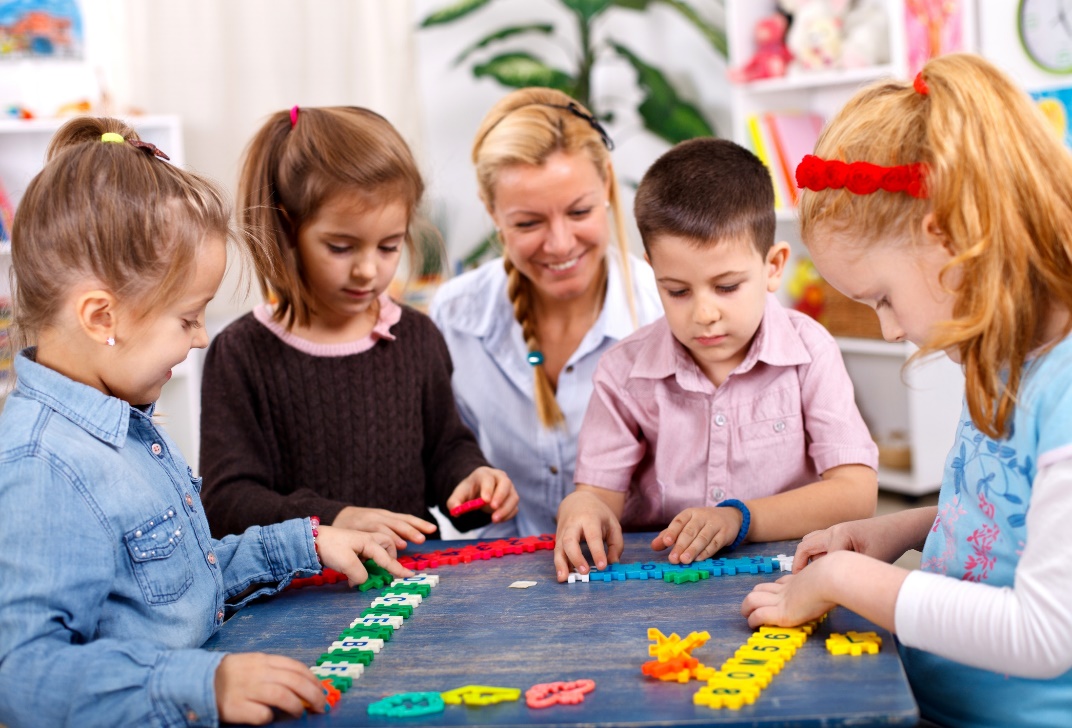 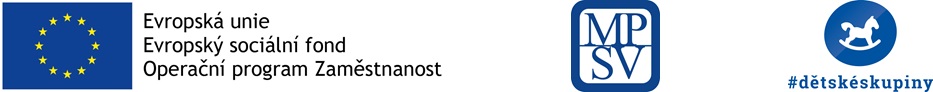 Hlavní výhody dětských skupin pro rodiče
Přispívají k lepšímu sladění pracovního a rodinného života (díky flexibilitě otevírací doby, která je přizpůsobená potřebám rodičů).
Pomáhají s postupným návratem rodičů do práce, rodič může dětskou skupinu využít jen ve dnech, kdy to skutečně potřebuje.
Díky menšímu kolektivu umožňují individuální přístup k dítěti.
Pomáhají socializaci a rozvoji dítěte (děti se speciálními potřebami).
Usnadňují adaptaci dítěte díky rodinnému prostředí a širokému věkovému rozpětí v kolektivu.
Jsou flexibilní a finančně dostupné.
Obohacují nabídku služeb péče o děti (zejména děti 1 – 3 roky).
Rodiče mohou uhrazené školné uplatnit jako slevu na dani.
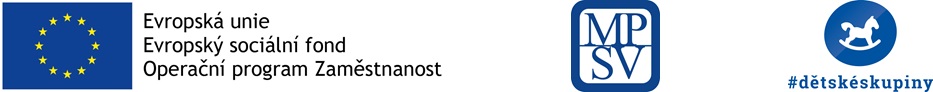 25
Zákon o poskytování služby péče o dítě v DS
Zákon č. 247/2014 Sb. upravuje podmínky, za nichž je poskytována služba péče o dítě v DS, a podmínky pro získání oprávnění k poskytování služby
Poskytování služby péče o dítě v DS
poskytovatel, oprávnění, podmínky, standardy kvality péče, úhrada nákladů, počet dětí a pečujících osob, stravování, vnitřní pravidla a plán výchovy a péče, evidence dětí, pojištění, smlouva o poskytování péče, přerušení poskytování služby
Technické požadavky na stavby a hygienické požadavky na prostory a provoz
Vznik, změna a zánik oprávnění a evidence poskytovatelů  
Příspěvek na provoz dětské skupiny
Kontrola, přestupky
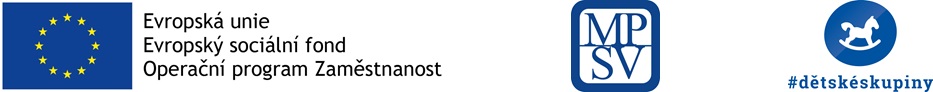 26
Novela zákona č. 247/2014 Sb.
Účinnost a přechodná období:
01.10.2021 – účinnost novely zákona
Poskytovatel zapsaný od 1. 10. 2021:
01.07.2022 – podmínky u odborné způsobilosti
Poskytovatel zapsaný před 30. 9. 2021:
01.10.2023 – hygienické podmínky a požární bezpečnost
01.10.2024 – podmínky u odborné způsobilosti
(doplnění odbornosti u vyřazených kvalifikací bez maturity, 1 pečující osoba se  zdravotním vzděláním nebo novou PK Chůva pro děti v dětské skupině)
01.10.2024 – doplnění „dětská skupina“ do názvu služby
01.10.2026 – minimálně 20 hod. týdně pečující osoba se vzděláním v pedagogické oblasti v případě péče o děti starší 3 let  (s překryvem do 31.08.)
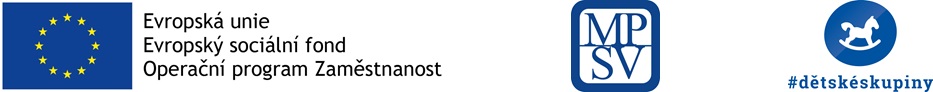 27
Novela zákona č. 247/2014 Sb. – zásadní změny
Zásadní změny:
název „dětská skupina“
věk dětí, pečující osoby a počet dětí
kvalifikace pečujících osob a další vzdělávání pečujících osob
nová vyhláška k provedení zákona
standardy kvality péče o děti v DS
příspěvky od rodičů
příspěvek na provoz DS
zápis do evidence
Více informací na www.dsmpsv.cz a www.mpsv.cz/detske-skupiny
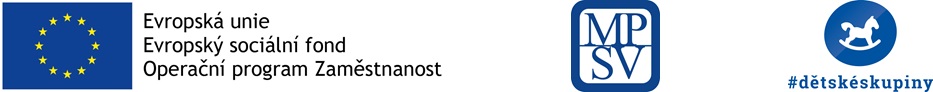 28
Novela zákona č. 247/2014 Sb. – zásadní změny
Věk dětí:
od 6 měsíců do zahájení povinné školní docházky 
děti do 1 roku věku pouze ve skupině 4 dětí mladších 4 let.
věkové rozpětí pro skupinu si poskytovatel určuje sám
Podle věku se rozlišuje: 
strava: do 1. narozenin pouze rodič, u starších dětí dle smlouvy
financování: různá výše normativů pro děti ve věku do 31. srpna po 3. narozeninách a pro děti starší
u normativu na stravování dětí do 3. narozenin výživové normy dle vyhlášky MPSV, po 3. narozeninách dle vyhlášky o školním stravování
Osoba s pedagogických vzděláním na 20 hod týdně u dětí ve věkuod 1. září po 3. narozeninách
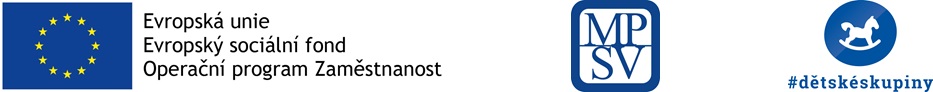 29
Novela zákona č. 247/2014 Sb. – zásadní změny
Pečující osoby - kvalifikace:
zůstává: 
oblast pedagogická, zdravotní, sociální + profesní kvalifikace Chůva do zahájení povinné školní docházky
nově:
vypuštěny kvalifikace bez maturity (ošetřovatel, pracovník v sociálních službách bez maturity) doplněn asistent pedagoga s maturitní zkouškou
zavedena nová PK Chůva pro děti v dětské skupině
při péči během provozního dne vždy alespoň 1 z pečujících osob má zdravotnické vzdělání nebo novou PK Chůva pro děti v dětské skupině
je-li péče poskytována i dětem starším než 3 roky (k 1. 9.), alespoň 20 hod týdně pečuje také osoba se vzděláním v  pedagogické oblasti dle zákona
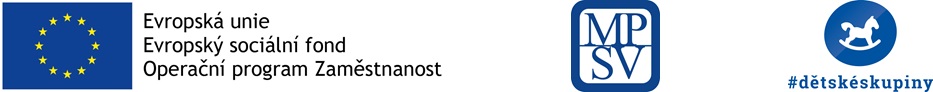 30
Novela zákona č. 247/2014 Sb. – zásadní změny
Pečující osoby – další vzdělávání
Poskytovatel je povinen zajistit pečující osobě:
další vzdělávání v oblasti péče o děti v rozsahu nejméně 8 hodin za kalendářní rok
z toho nejméně jednou za 2 roky kurz první pomoci zaměřený na dětský věk
kurz ve vzdělávacím zařízení nebo na pracovišti zaměstnavatele
odborná stáž na základě písemné smlouvy mezi poskytovatelem a zařízením zajišťujícím odbornou stáž
doklad o absolvování poskytovatel uchovává 3 roky ode dne vystavení
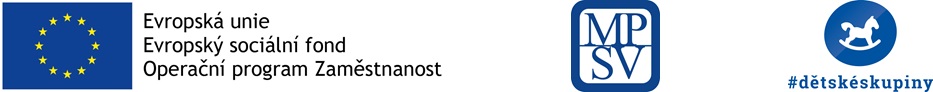 31
Novela zákona č. 247/2014 Sb. – zásadní změny
Vyhláška č. 350/2021 Sb., o provedení některých ustanovení zákona o poskytování služby péče o dítě v dětské skupině a o změně souvisejících zákonů (§ 1 a Příloha č. 1)
obsahuje ustanovení z hygienické vyhlášky pro dětské skupiny do 12 dětí, která byla zrušena
rozsah úklidu po činnostech mimo provozní dobu
obsah kritérií u standardů kvality v oblastech: péče o dítě  a naplňování potřeb dítěte, personální zabezpečení a provozní zabezpečení
výživové normy pro děti ve věku od 1 do 3 let, vztahují se na poskytovatele, který zajišťuje stravu a žádá o příspěvek
poskytovatel může odebírat stravu od dodavatele nebo vařit sám
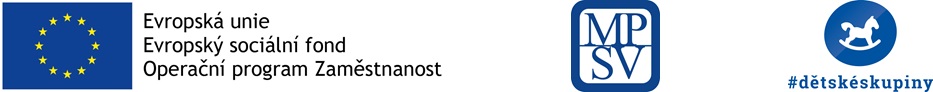 32
Novela zákona č. 247/2014 Sb. – zásadní změny
Příspěvky rodičů
Pro finanční dostupnost služby se zavádí strop úhrady  za službu rodičem: 
u dětí do 3 let (s překryvem), kde je vyšší normativ
pouze v případě, že poskytovatel žádá o státní příspěvek na provoz dětské skupiny
4000 Kč měsíčně 
valorizace nařízením vlády vždy k 1. lednu, pokud dojde k nárůstu úhrnného indexu spotřebitelských cen o 5 % 
Úhrada rodičem není omezena:
u dětí do zahájení povinné školní docházky, kde je nižší normativ
v případě, že poskytovatel nežádá o státní příspěvek na provoz dětské skupiny
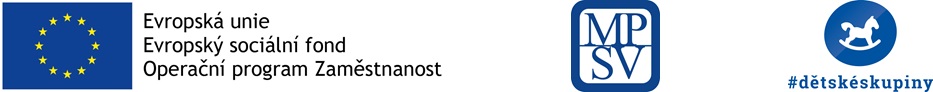 33
Zápis do evidence
K žádosti o zápis je nutné přiložit, originály (ověřené kopie) nebo výstup z autorizované konverze dokumentů následujících dokladů:
doklad o vlastnickém nebo jiném právu k objektu nebo prostorám DS
doklad prokazující splnění požadavků požární ochrany
závazné stanovisko krajské hygienické stanice (KHS) o splnění hygienických požadavků na stravování, prostory a provoz
smlouva o pojištění odpovědnosti za újmu
výpis z rejstříku trestů (bezúhonnost, týká se nově statutárního orgánu)
rámcový popis majetkového zajištění a financování poskytování služby péče o dítě v dětské skupině.
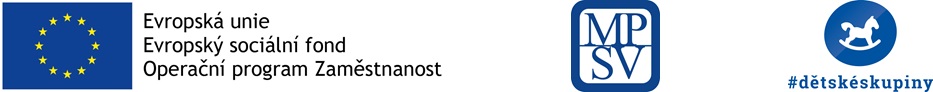 34
Zápis do evidence
Formulář Žádost o udělení oprávnění k poskytování služby péče o dítě v dětské skupině - v pdf, ve word

Možnosti podání žádosti:
zaslat poštou na adresu Ministerstva práce a sociálních věcí, Evidence dětských skupin, Na Poříčním právu 1, 12801 Praha 2,
donést osobně na podatelnu MPSV na výše uvedenou adresu,
zaslat prostřednictvím datové schránky MPSV: sc9aavg (do poznámky uvést evidence dětských skupin),
nahrát dokumenty do elektronické evidence dětských skupin e-EDS
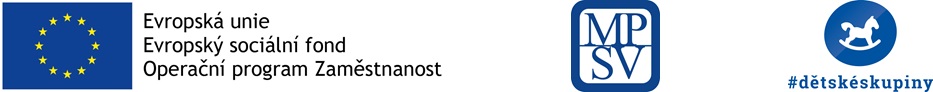 35
Lex Ukrajina – zákon č. 66/2022 Sb.
Provedení nezbytných změn v zákoně o DS – cíl je pomoci adaptovat a začlenit rodiče (cizince se zvláštní ochranou) a jejich děti
Platnost zákona je časově omezena na 1 rok (do 31. 03. 2023)
Úpravy:
rodič dítěte (cizince s dočasnou ochranou) nebude muset prokazovat vazbu na trh práce pro účely evidence dětí v DS, přesto bude náležet příspěvek na místo obsazené tímto dítětem
za rodiče se považuje i osoba, které bylo dítě svěřené do péče rozhodnutím příslušného orgánu nebo rodiče dítěte
možnost poskytovat služby péče o dítě v dětské skupině, aniž by poskytovatel – zaměstnavatel byl zaměstnavatelem osoby s dočasnou ochranou;
možnost cizince s dočasnou ochranou vykonávat činnost, kterou se uskutečňuje výchova a péče o dítě v dětské skupině, za podmínek doložení vzdělání, bezúhonnosti a praxe čestným prohlášením s cílem zajistit přítomnost jazykově vybavené osoby pro případ, že budou dětskou skupinu navštěvovat děti s ukrajinským mateřským jazykem; cizinec s dočasnou ochranou musí vždy pracovat společně s pečující osobou a pro účely splnění podmínky potřebného počtu pečujících osob se považuje za pečující osobu
zajištění možnosti financování – podat žádost o příspěvek kdykoli během tohoto roku
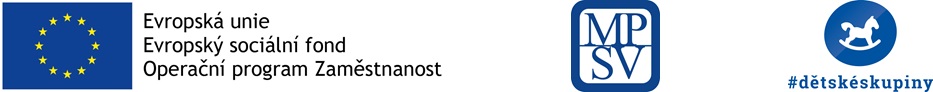 36
Webové stránky projektu
www.dsmpsv.cz
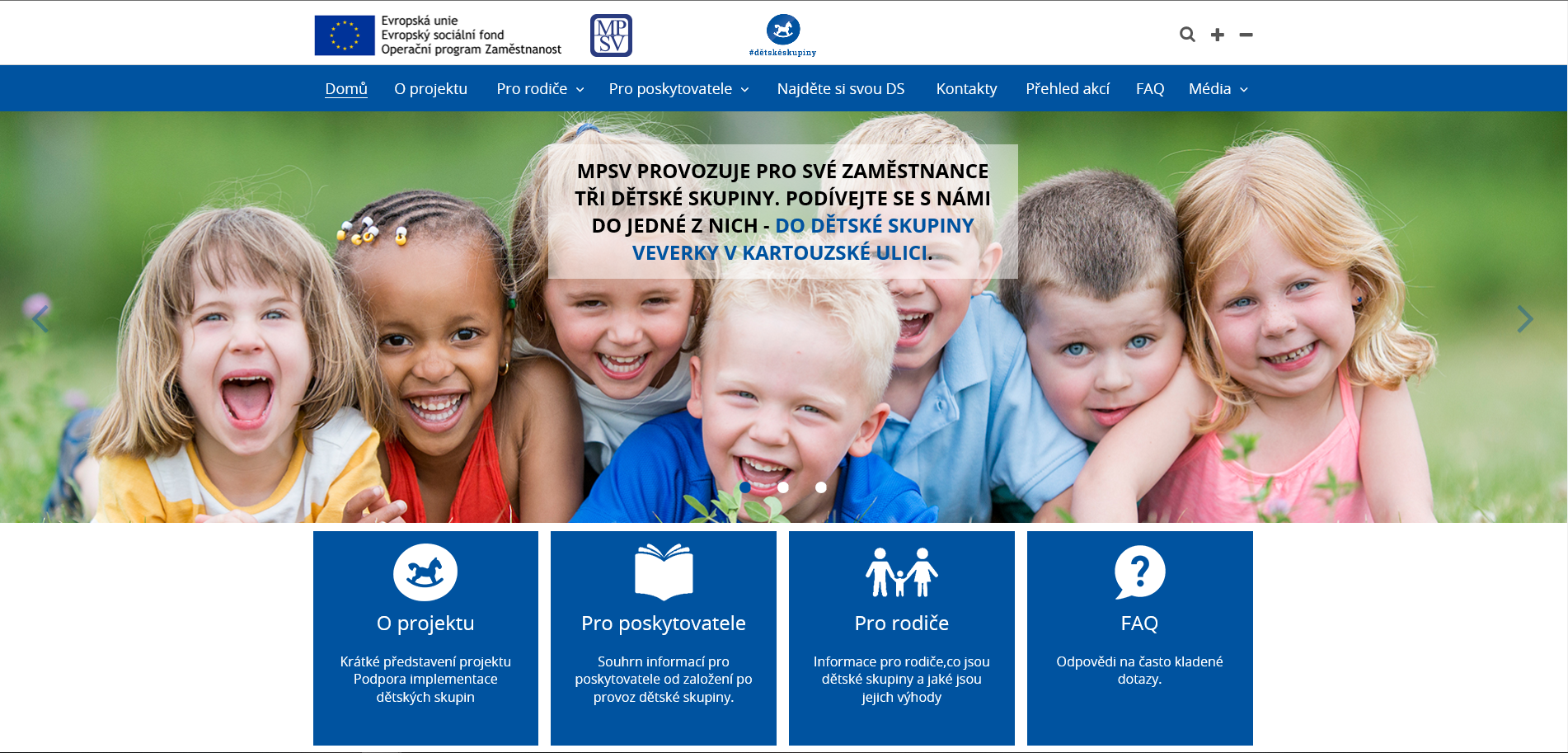 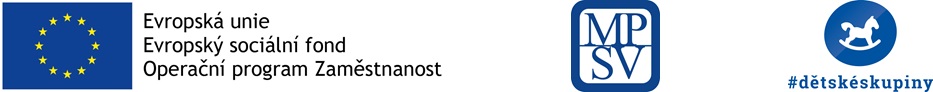 Rozcestník kontaktů
www.dsmpsv.cz/kontakty
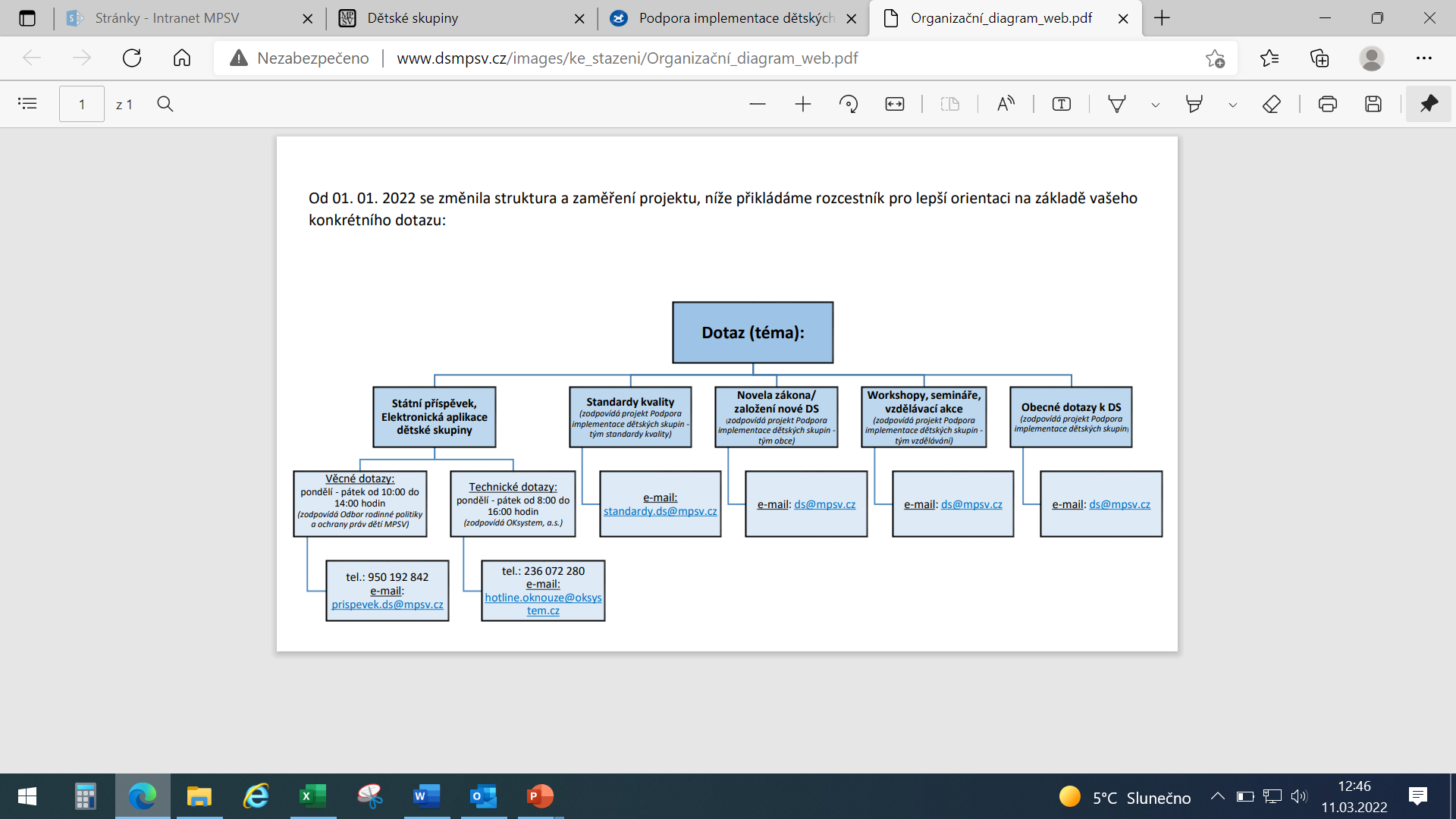 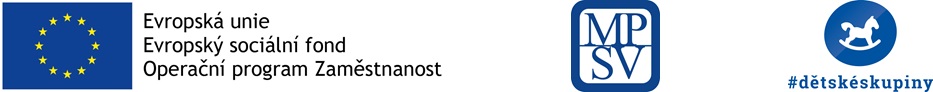 Děkujeme za pozornost
www.mpsv.cz/detske-skupiny
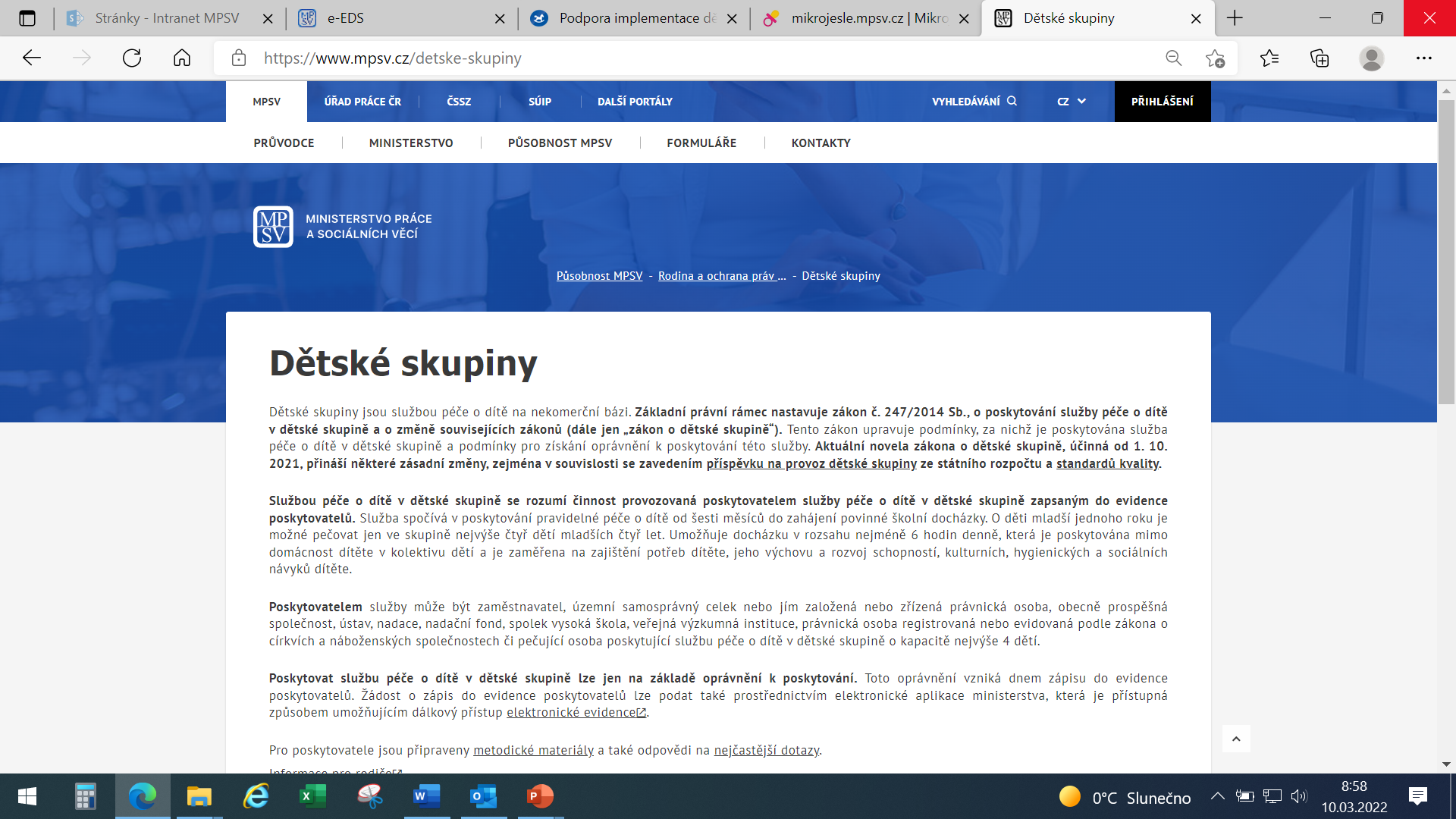 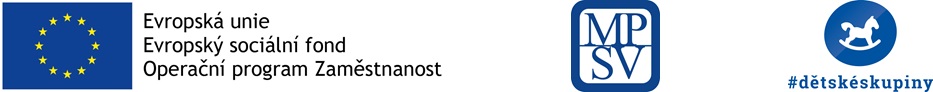 Jednotky a jednotkové náklady
Jednotky a jednotkové náklady
Přehled jednotek na podporu zařízení péče o děti
41
Jednotky a jednotkové náklady
Vytvořené místo v zařízení péče o děti (DS)
pouze na vybudování nové DS tam, kde zatím žádná služba péče o děti provozována nebyla
doba vybudování se předpokládá v délce maximálně  4 měsíců (více vzhledem k harmonogramu nebude možné, méně je možné)
vytvořená místa tvoří kapacitu dětské skupiny 

Na tuto fázi projektu jsou navázány jednotky:
„Vytvořené místo v zařízení péče o děti“
42
Jednotky a jednotkové náklady
V jednotce je zahrnut příspěvek na:
náklady na stavební úpravy prostor
pořízení vybavení
pořízení výukových pomůcek
řízení projektové fáze zaměřené na vybudování dětské skupiny

Po skončení fáze vybudování je ověřován:
zápis do evidence poskytovatelů služby péče o dítě v dětské skupině dle zákona č. 247/2014 Sb., o poskytování služby péče o děti v dětské skupině

Pro každé místo musí existovat židle, prostor pro práci u stolu, postel/lehátko.
Kapacita uvedená v žádosti by měla odpovídat kapacitě uvedené v evidenci dětských skupin.
43
Jednotky a jednotkové náklady
Transformované místo v dětské skupině (DS)
pro provozovatele zařízení, které není registrovanou dětskou skupinou dle zákona č. 247/2014 Sb., o poskytování služby péče o děti v dětské skupině (bez ohledu na stávající kapacitu) na změnu na DS
doba transformace se předpokládá v délce 4 měsíců 
transformovaná místa tvoří kapacitu zařízení 
transformovat se nemohou zařízení, jejichž vznik byl podpořen z OPLZZ, ani dětská skupina již zapsaná v EDS, ani zařízení péče o děti provozované na základě živnostenského oprávnění, ani mateřská škola zapsaná ve školském rejstříku
Na tuto fázi projektu jsou navázány jednotky:
„Transformované místo v dětské skupině“
44
Jednotky a jednotkové náklady
V jednotce jsou zahrnuty výdaje na:
náklady na stavební úpravy prostor
pořízení vybavení
pořízení výukových pomůcek
řízení projektové fáze zaměřené na transformaci zařízení
Po skončení fáze transformace je ověřován:
zápis do evidence poskytovatelů služby péče o dítě v dětské skupině dle zákona č. 247/2014 Sb., o poskytování služby péče o děti  v dětské skupině

Pro každé místo musí existovat židle, prostor pro práci u stolu, postel/lehátko.
Kapacita uvedená v žádosti by měla odpovídat kapacitě uvedené v evidenci dětských skupin.
45
Jednotky a jednotkové náklady
Obsazenost zařízení péče o děti
 každá  fáze provozu  trvá 6 měsíců
obsazenost je kalkulována na úrovni dětské skupiny jako celku (výpočet dle kapacity dětské skupiny)
obsazenost je počítána za celou projektovou fázi, tj. 6 měsíců
povinnost vést řádné záznamy o přesné docházce dětí v konkrétní dny v elektronickém docházkovém systému
jako obvyklá míra docházky byla stanovena hranice 75 %
pokud bude zařízení využito z min. 75 % své kapacity je považováno za plně obsazené
v případě, že obsazenost zařízení nebude využita alespoň  z 20 % - není nárok na jednotkový náklad
46
Jednotky a jednotkové náklady
Výpočet tzv. půldnů
zohledňují se „půldny“ 
1 půlden = dítě je v DS přítomnéalespoň 3 hodiny, ale méně než 6 hodin
2 půldny = dítě je v DS hlídané alespoň 6 hodin každý pracovní den znamená 2 půldny

Výpočet hodnoty jednotky „Obsazenost zařízení péče o děti“ 
Obsazenost se vypočte jako poměr půldenních přítomností dětí v DS a celkového počtu půldnů            v pracovní dny násobených kapacitou zařízení (oboje stanoveno za vymezené období   6 kalendářních měsíců), který se dále násobí 100. 



Obsazenost zařízení péče o děti se tedy vypočítá podle následujícího vzorce:
             A
O =  ---------------- x 100
      (B x 2 )  x C
 
O….obsazenost
A…..počet dosažených půldnů všech přítomných dětí za 6 měsíců provozu zařízení
B…..počet pracovních dní za 6 měsíců provozu zařízení
C…..kapacita zařízení
 
Výše podpory za jednotku „Obsazenost zařízení péče o děti“ za jednu fázi provozu se vypočítá následovně:
počet míst v zařízení x dosažená obsazenost zařízení péče o děti x jednotka
47
Jednotky a jednotkové náklady
Kvalifikovaná pečující osoba
určeno pro pečující osoby, které před svým zapojením do projektu nesplňují požadavky na kvalifikaci pečující osoby dle zákona  č. 247/2014 Sb. v platném znění.
požadavky na kvalifikaci musí pečující osoba splnit v den zahájení činnosti v DS
jednotkový náklad zahrnuje náklady na kurz a zkoušku pro získání kvalifikace chůvy pro děti do zahájení povinné školní docházky
žadatel má nárok na tolik jednotek, kolik je minimální počet potřebných pečujících osob dle kapacity zařízení (tj. jedna, dvě či tři)
Pozor – nevztahuje se na Chůvu v dětské skupině podle novely zákona!
48
Jednotky a jednotkové náklady
Pro splnění jednotky je potřeba doložit:
osvědčení pečující osoby o získání profesní kvalifikace chůvy získané v době realizace projektu
doložení pracovněprávního vztahu pečující osoby s provozovatelem dětské skupiny alespoň na dobu  6 měsíců 
údaj z elektronického docházkového systému – nutno prokázat šestiměsíční pracovní  působení v dětské skupině (125 odpracovaných dní)
do 6 měsíců fyzické přítomnosti se započítává doba nemoci, která nepřesáhne 5 po sobě jdoucích dní
započítává se také doba zákonného nároku na dovolenou
49
Jednotky a jednotkové náklady
Nájemné zařízení péče o děti
počet jednotek je navázán na obsazenost dětské skupiny za období 6 měsíců 

Možno získat pouze za splnění těchto podmínek:
prostory DS jsou pronajímány za úplatu
za šestiměsíční fázi provozu dosáhla obsazenost alespoň 20 % 
nutno doložit nájemní smlouvu a dokumentaci pro jednotku obsazenosti
50
Jednotky a jednotkové náklady
Přehled výše jednotkových nákladů
51
Parametry dětských skupin podpořených  z opz
Vymezení služby hlídání a péče o dítě
Vymezení služby hlídání a péče o dítě
Pečující osoba
Hygienické požadavky na prostor a provoz, Stravování
Evidence dětí
Omezení týkající se rodičů
Kapacita dětské skupiny, vnitřní pravidla zařízení a plán výchovy a péče
Vše je uvedeno ve „Specifické části pravidel pro žadatele a příjemce v rámci OPZ pro projekty   s jednotkovými náklady zaměřené na podporu zařízení péče o děti předškolního věku.“
53
Vymezení služby hlídání a péče o dítě
Do DS smí docházet pouze děti, jejichž rodičům umístění dítěte do podpořené dětské skupiny pomůže s jejich uplatněním na trhu práce.
Minimálně jeden z rodičů je zaměstnán, nebo vykonává podnikatelskou činnost, nebo studuje, nebo pokud je nezaměstnaný, tak si zaměstnání hledá (registrace na ÚP). 
Podmínka musí být splněna po celou dobu docházky dítěte do dětské skupiny. 
Podmínku lze naplnit i tak, že je rodič registrován na ÚP –  týká se i dětí uprchlíků z Ukrajiny (neuplatňuje se Lex Ukrajina) !
54
Vymezení služby hlídání a péče o dítě
Zákon č. 66/2022 Sb., o opatřeních v oblasti zaměstnanosti  a oblasti sociálního zabezpečení v souvislosti s ozbrojeným konfliktem na území Ukrajiny vyvolaným invazí vojsk Ruské federace:
Výjimka I: 
Není-li dítě, které je cizincem s dočasnou ochranou, v péči rodičů nebo jiné osoby, které bylo rozhodnutím příslušného orgánu svěřeno do péče nahrazující péči rodičů, považuje se za rodiče též osoba, které bylo toto dítě jeho rodičem svěřeno do péče; nemá-li tato osoba o této skutečnosti písemný doklad podepsaný rodičem dítěte, dokládá tuto skutečnost a důvod, pro který nelze předložit tento doklad, písemným čestným prohlášením.
55
Vymezení služby hlídání a péče o dítě
Výjimka II:
Cizinec s dočasnou ochranou může vykonávat činnost služby péče o dítě v DS, za podmínky, že je zletilou a svéprávnou osobou, má pedagogické, sociální nebo zdravotní vzdělání anebo má střední vzdělání s maturitní zkouškou, získal-li praxi v oblasti péče o dítě ve věku od 6 měsíců do zahájení povinné školní docházky v délce minimálně 5 let, je-li bezúhonnou osobou a činnost vykonává jen v přítomnosti pečující osoby.
56
Vymezení služby hlídání a péče o dítě
Dosaženou praxi a vzdělání může cizinec s dočasnou ochranou doložit po dobu prvních 6 měsíců ode dne udělení dočasné ochrany čestným prohlášením. Po uplynutí této doby je možné doložit dosaženou praxi čestným prohlášením, jen nelze-li ji prokázat řádným způsobem; cizinec s udělenou dočasnou ochranou zároveň uvede důvod, pro který nelze prokázat dosaženou praxi řádným způsobem.
Bezúhonnost může doložit po dobu prvních 6 měsíců ode dne udělení dočasné ochrany čestným prohlášením; poté je povinen doložit bezúhonnost výpisem z evidence Rejstříků trestů za dobu jeho pobytu na území České republiky na základě udělené dočasné ochrany.
(Podmínky dokládání zdravotní způsobilosti se nemění)
57
Finanční řízení projektů
princip jednotkových cen a  Účetnictví projektu
Způsobilé výdaje nejsou dokladovány účetními doklady.
Avšak v účetnictví pro DS dle zákona musí být jednoznačná vazba výdajů na projekt.
Není potřeba samostatného bankovního účtu.
Výše způsobilých výdajů se počítá na základě počtu dosažených jednotek a k nim stanovených jednotkových nákladů.
Pokud bylo jednotek dosaženo v době realizace projektu, má se za to, že také výdaje jsou z hlediska času způsobilé.
59
příjmy
Příjmy nesnižují podporu z OPZ.
Byly zohledněny předem při kalkulaci jednotkových cen.
Nejsou sledovány, příjemce je nedokladuje. 
V účetnictví nemusí být vedeny s jednoznačnou vazbou na projekt.
Dětská skupina nesmí dle zákona tvořit zisk.
60
Zálohové financování (ex ante)
Vypláceny dle dále uvedeného harmonogramu.
Nelze vyplácet mimořádné platby.
Až do výše 100 % podpory z OPZ.
Výše zálohových plateb vychází z počtu jednotek a příslušné jednotkové ceny po odečtení spolufinancování.
61
Použité symboly
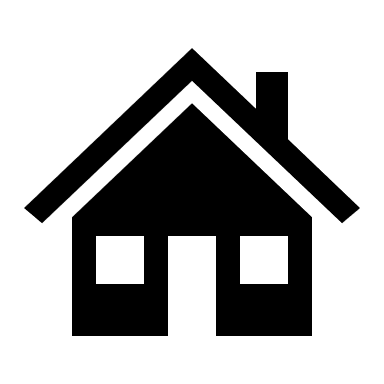 Vybudování / transformace
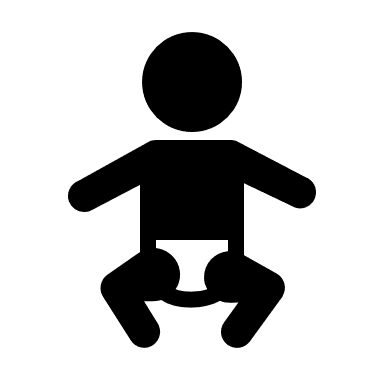 Provoz (obsazenost dětské skupiny)
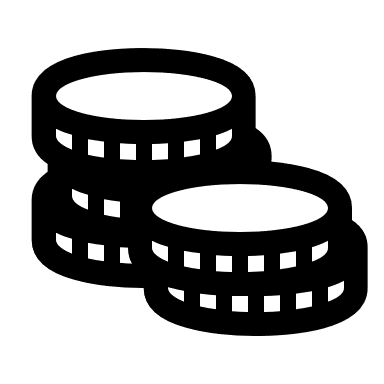 Nájem
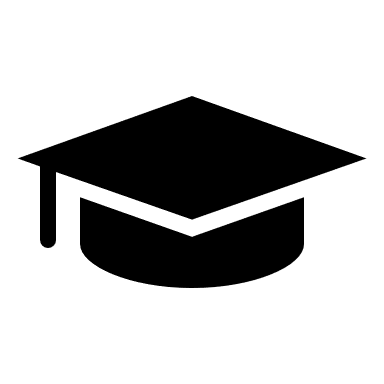 Kvalifikovaná pečující osoba
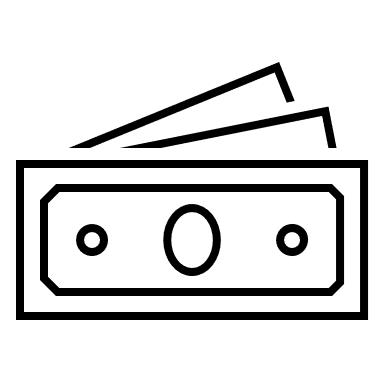 Zálohová platba
62
„vybudování / transformace“
Vybudování / transformace
Provoz 1
Provoz 2
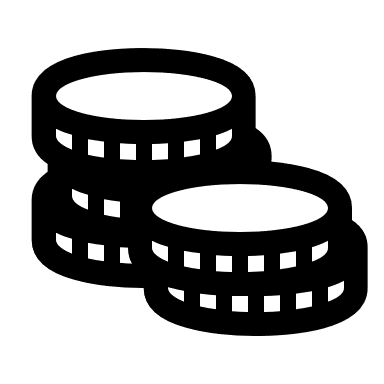 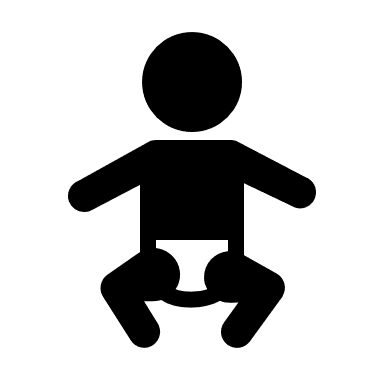 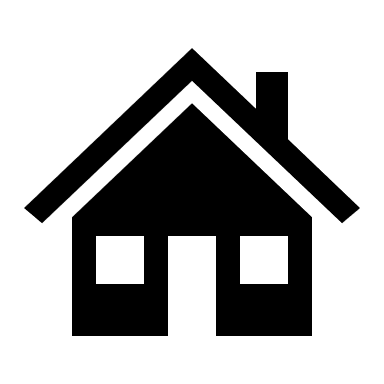 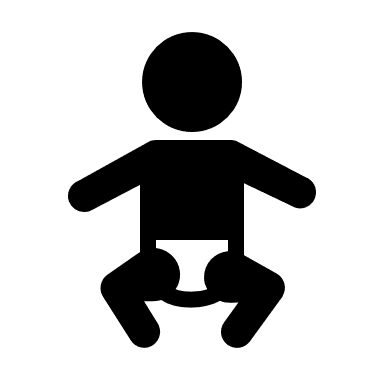 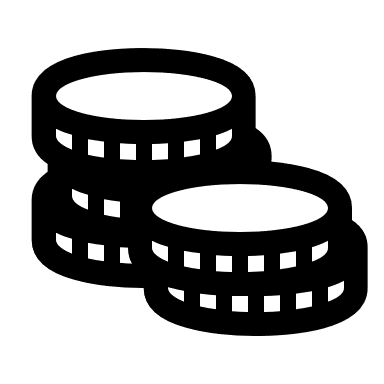 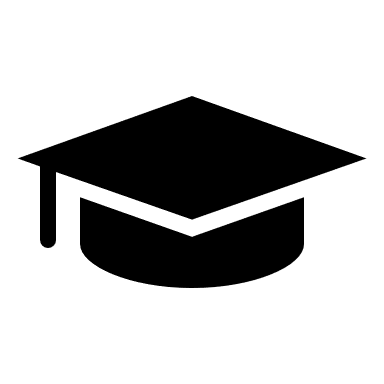 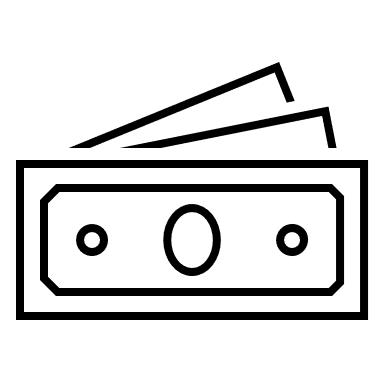 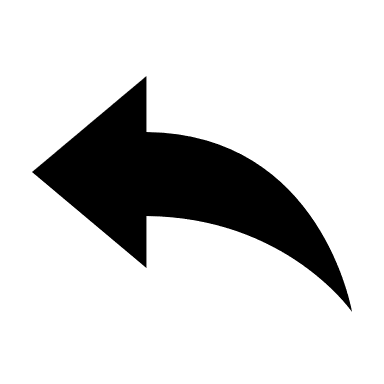 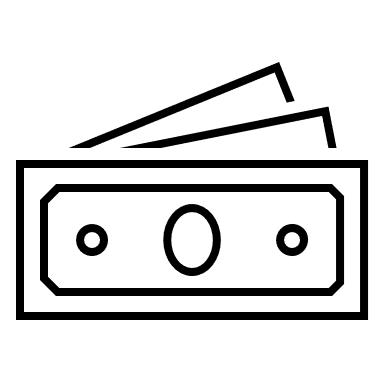 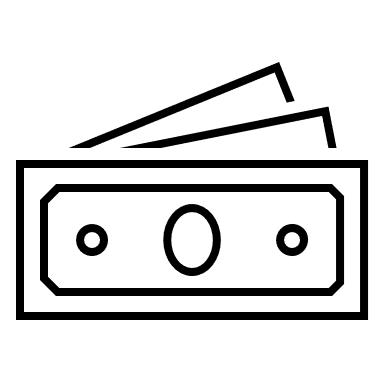 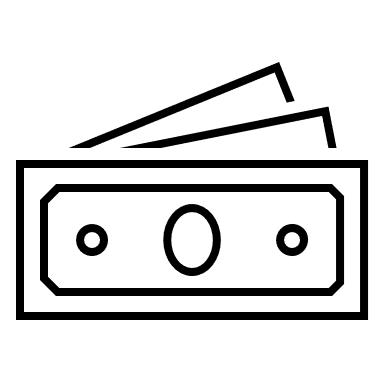 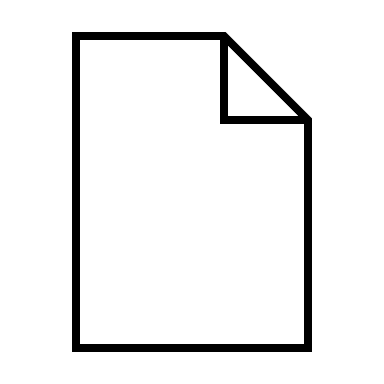 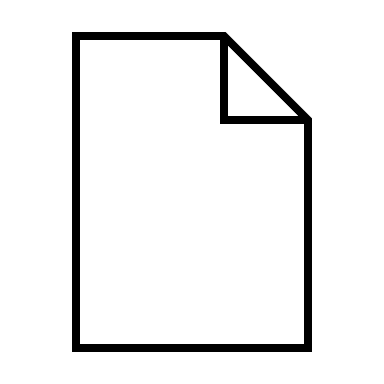 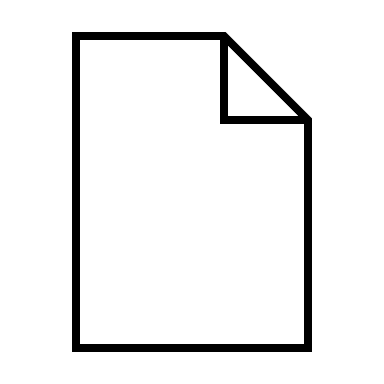 ZoR1
ZoR2
RoD
Záloha: doplatek na 2. provoz
(po schválení ZoR 1)
Bez zálohy
Závěrečné vyúčtování / vratka

(po schválení ZZoR)
Záloha:vybudování / transformace + 1. provoz+ kvalifikovaná PO
(po vydání Rozhodnutí)
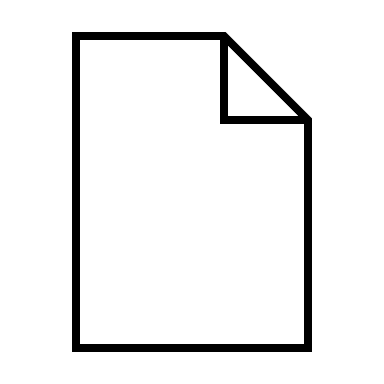 ZZoR3
63
Příklad (vybudování, 5 míst)
Vybudování
Provoz 1
Provoz 2
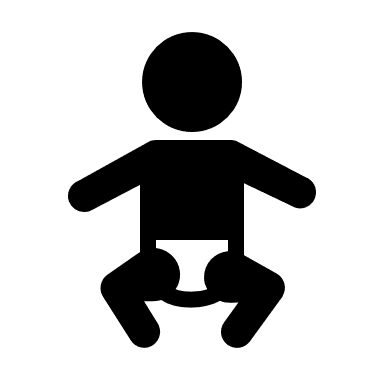 5 x
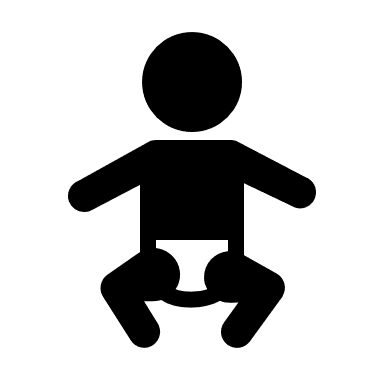 5 x
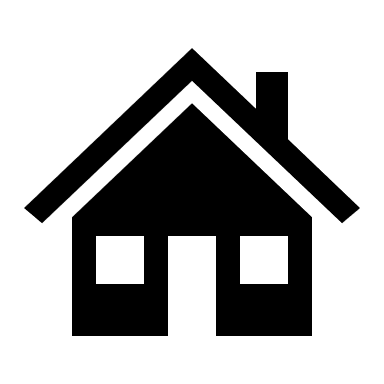 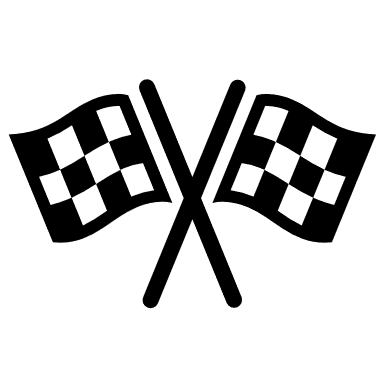 5 x
5 x
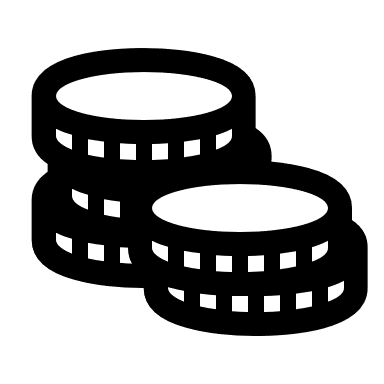 5 x
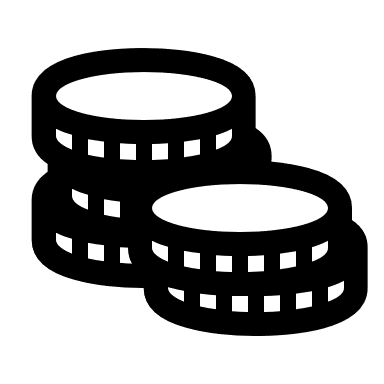 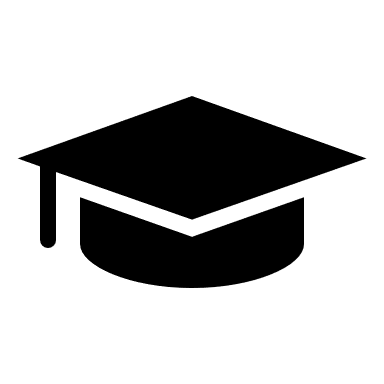 1 x
Vratka
Zálohy
Docházka 70%
Docházka 75%
5 x 20 544 
(neplátce DPH)
= 102 720
5 x 75 x 730 +
5 x 75 x 64
= 297 750
0
zálohy celkem
(712 980)
-vyúčtování celkem
(693 130)
= 19 850 Kč
5 x 75 x 730 +
5 x 75 x 64 +
1 x 14 760
= 312 510
Vyúčtování
5 x 75 x 730 + 
5 x 75 x 64 +
1 x 14 760
= 312 510 Kč
5 x 70 x 730 +
5 x 70 x 64
= 277 900 Kč
5 x 20 544
= 102 720 Kč
64
Informační systém konečného příjemce
Postup při podávání žádosti
Zřízení elektronického podpisu a datové schránky
Registrace do systému IS KP2014+ https://mseu.mssf.cz/
Vyplnění elektronické verze žádosti 
Finalizace elektronické verze žádosti
Odeslání elektronické verze žádosti
66
Postup při podávání žádosti
Šablona žádosti v ISKP14+ – Částečně předvyplněná 
záložka Projekt – je nutné doplnit anotaci a základní informace
záložka Popis projektu – část se plní automaticky, část musí žadatel doplnit (tam, kde je to relevantní) 
Podle návodu vyplnit všechny relevantní záložky
67
Nezapomenout přílohy! :
podle typu žadatele – viz Výzva kap. 7.1.: 
Identifikace skutečného majitele 
Statut svěřenského fondu 
Prohlášení obce
68
Postup při podávání žádosti
POZOR! Veškeré žádosti se zasílají jen v elektronické podobě prostřednictvím IS KP2014+
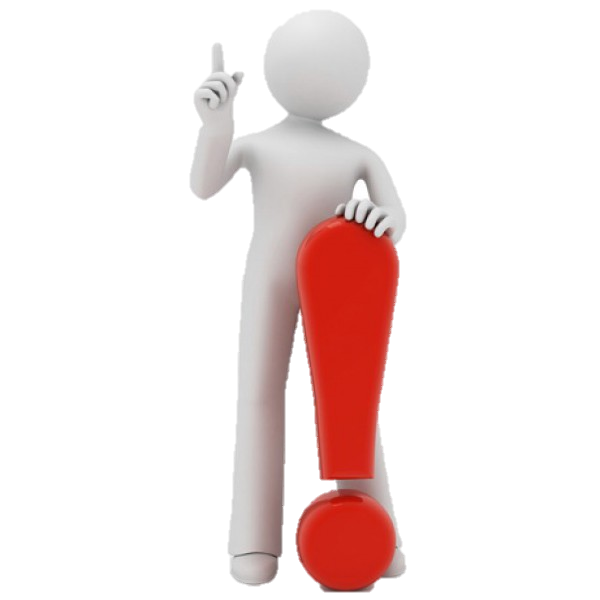 69
Postup při podávání žádosti
Jak poznáte, že žádost je podána na ŘO?
Stav žádosti je zaregistrovaná
Je přiděleno registrační číslo projektu CZ.03.1.51/0.0/0.0/22_141/0001234
Podepsaná žádost
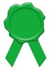 70
Elektronický podpis
Elektronický podpis pro účely MPSV = kvalifikovaný certifikát
Platnost 1 rok
Poskytovatelé:
PostSignum České pošty (Czech Point)
První certifikační autorita
eIdentity
71
Elektronický podpis
Co mám požadovat?
Kvalifikovaný osobní certifikát:
Slouží zejména pro komunikaci se státní správou.
Identifikátor klienta MPSV:
Jedná se o číslo přidělované MPSV, které jednoznačně identifikuje osobu.
Zveřejnění certifikátu:
Veřejná část certifikátu bude přístupná uživatelům ke stažení ze stránek PostSignum, např. z důvodu ověření.
Uzavření na dobu neurčitou:
Certifikát bude třeba i při komunikaci s MPSV z pozice příjemce dotace.
72
Plná moc
Podepisovat žádost může i zplnomocněná osoba:
Elektronická plná moc - zmocnitel podepíše plnou moc přímo v aplikaci IS KP14+ a zmocněnec přímo  v IS KP14+ potvrdí svým elektronickým podpisem přijetí této plné moci. Podpisy se připojují k souboru, který je třeba vložit do IS KP14+.
Papírová plná moc – sken s úředně ověřeným podpisem zmocnitele se přiloží k žádosti do ISKP14+ a zmocněnec elektronickým podpisem potvrdí přijetí plné moci.
73
Podpora uživatelů ms2014+
Žadatel/příjemce: Pokyny k vyplnění žádosti – pod odkazem je  k dispozici dokument s návody
Podpora při registraci: zajišťuje MMR skrze webový formulář na registrační stránce IS KP14+ 
Podpora při práci s formuláři navázanými na výzvy OPZ: hotline iskp@mpsv.cz (dotazy k rozpracovaným žádostem identifikovat s využitím tzv. HASH kódu, který je na záložce Identifikace operace)
74
Dokumenty
75
pravidla pro žadatele / příjemce
Obecná část pravidel pro žadatele a příjemce v OPZ

Specifická část pravidel pro žadatele a příjemce v rámci OPZ pro projekty s jednotkovými náklady zaměřené na podporu zařízení péče o děti předškolního věku
76
ESF Fórum
ESF Fórum je určeno pro :
: dotazy + diskusi
: FAQ, typové situace
: kalkulačka projektu, prezentace ze seminářů apod.

Dětské skupiny - www.esfcr.cz
77
kontakt
Mgr. Iva Sotolářová	       		iva.sotolarova@mpsv.cz 
Mgr. Pavlína Kozlíková 	    	pavlina.kozlikova@mpsv.cz 
Ing. Michaela Frázová		michaela.frazova@mpsv.cz
Mgr. Linda Prokešová 		linda.prokesova@mpsv.cz
								
Děkujeme Vám za pozornost a těšíme sena spolupráci
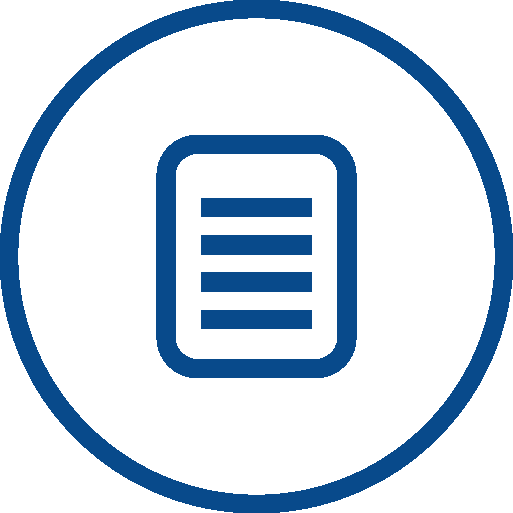 78